Delaware Pathways Student Outcome StudyFindings for 2022 and 2023 (preliminary) graduates April 16, 2024
Sandra Staklis, PhD
Natassia Rodriguez Ott, PhD
RTI International
https://delawarepathways.org/the-delaware-pathways-student-outcomes-study/
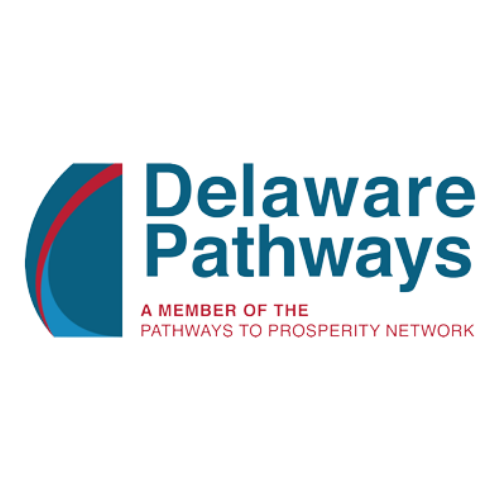 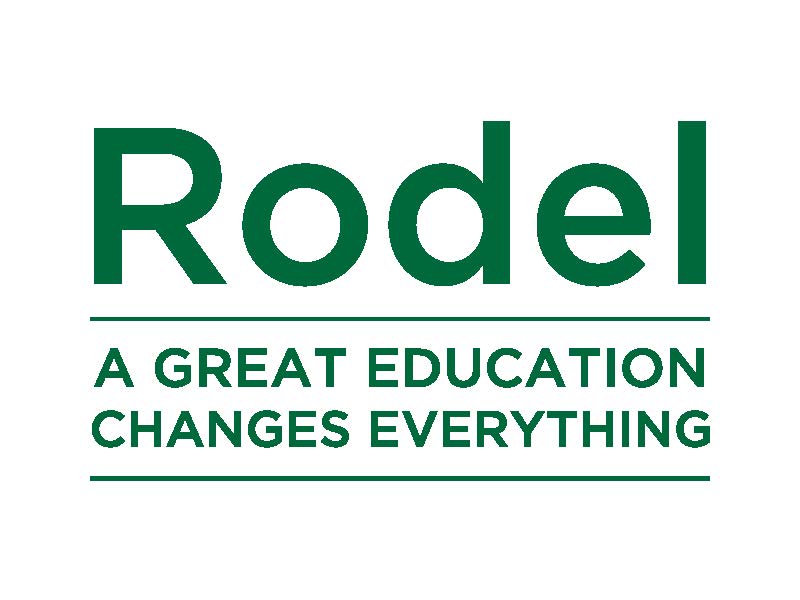 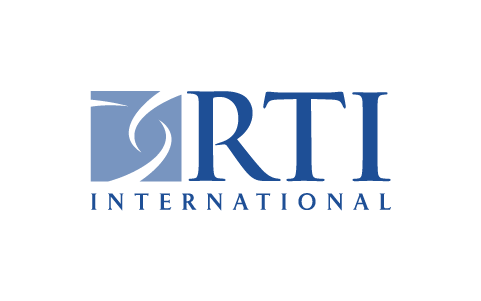 [Speaker Notes: Sandra]
CONTENTS
OVERVIEW OF STUDY
WORK-BASED LEARNING
POST-GRADUATION ACTIVITIES
EMPLOYMENT DATA
STUDENT INTERVIEWS
KEY FINDINGS
[Speaker Notes: Sandra]
The Delaware Pathways Student Outcomes Study is a longitudinal study of high school graduates focusing on pathways in:

Health sciences
Information technology
Education & training
Manufacturing
Architecture & construction
About the study
Objectives…
SUPPORT PROGRAM IMPROVEMENTS
DOCUMENT PROGRAM OUTCOMES
MEET LEGISLATIVE REQUIREMENTS
An annual study of high school student outcomes is required by the Delaware Code Title 14, Chapter 1, Subchapter III, Section 156
[Speaker Notes: Sandra
Understanding the connection between pathway courses, work-based learning, and employment and education outcomes can provide evidence on how to promote student success during high school and beyond.
Multiple foundations, other funding sources, and public and private organizations have contributed to the development of Delaware pathways. This study provides evidence on the results of these investments and efforts.]
What is included in   a career pathway?
a sequence of courses
an opportunity for earning college credits and credentials
work-based learning
This report focuses on immersive experiences, such as internships or co-ops, that range from a few hours per week to full time, typically over weeks or months.
offered in most Delaware public high schools
For more information, visit: 
https://delawarepathways.org/pathways-programs/
[Speaker Notes: Sandra
Courses to provide the skills needed for employment or further education in an occupational field, such as health care, architecture and construction, and  information technology
Most pathway programs allow students to earn college credits and credentials related to their pathway field of choice.
Pathways students participate in experiences which may be short-term awareness and exploration activities, such as workplace tours or job shadows.
This report focuses on immersive experiences, such as internships or co-ops that can range from a few hours a week to full time, typically over weeks or months.
The types of pathways programs available to students and their content varies by school.]
An overview of our  DATA COLLECTION PROCESS
For more information, visit: 
https://delawarepathways.org/the-delaware-pathways-student-outcomes-study/
[Speaker Notes: Sandra
Limitations:
Not a representative or a random sample
68% response rate]
Coverage
Data cover from 10 to 30% of high school pathway graduates
Excludes graduates working out of state, self-employed, or employed by the federal government (including in the military)
Delaware Department of Labor (DDOL) data
Wages are reported as total quarterly earnings and do not indicate whether the work is part or full-time
Delaware Pathways are aligned with high demand, high wage occupations. The DDOL collects the industries of graduates’ employers, limiting analyses of the relationship between graduates’ high school pathway participation and job
Data
[Speaker Notes: Sandra
Context of the study; limitations of existing data sources.
match rate varies by year]
2023 Pathways Conference:
Audience contributions
If not working: Add "I have family obligations" as one of the options.
What are some of the functions of your job? 
Did students who earned dual credit use the credits for their college program?
Did mentors or network connections from high school help after? 
Are they still in touch with any HS mentors or support (either at school or outside of school)?
If they said their high school pathway was connected to their career, in what ways were they connected?
Do you feel your pathway program helped improve your opportunities in employment, even if you changed career paths?
[Speaker Notes: Sandra]
Survey:
2023 pathway graduate data collection
BASELINE SURVEY (spring 2023) 
2,619 grade 12 students in 10 school districts, who completed pathway programs primarily in fields aligned to high-demand occupations in Delaware

FOLLOW-UP SURVEY (January-March 2024) 
1,790 (about 68% of baseline survey respondents)
The Delaware Department of Education will match these to data on each graduates found in:
High school transcript
Delaware Department of Labor 
National Student Clearinghouse
[Speaker Notes: Natassia
Today we are focusing on findings from the 2023 graduates (those who finished school last spring. 

This is a much bigger group than the first year (500 students in Y1) and more districts across different counties (a majority were in New Castle).]
Survey:
2023 participation
[Speaker Notes: Natassia

Much better representation this year. 
From 5 to 10 districts and 500 to 2600 students. 
64% New Castle, 15% Kent, 21% Sussex]
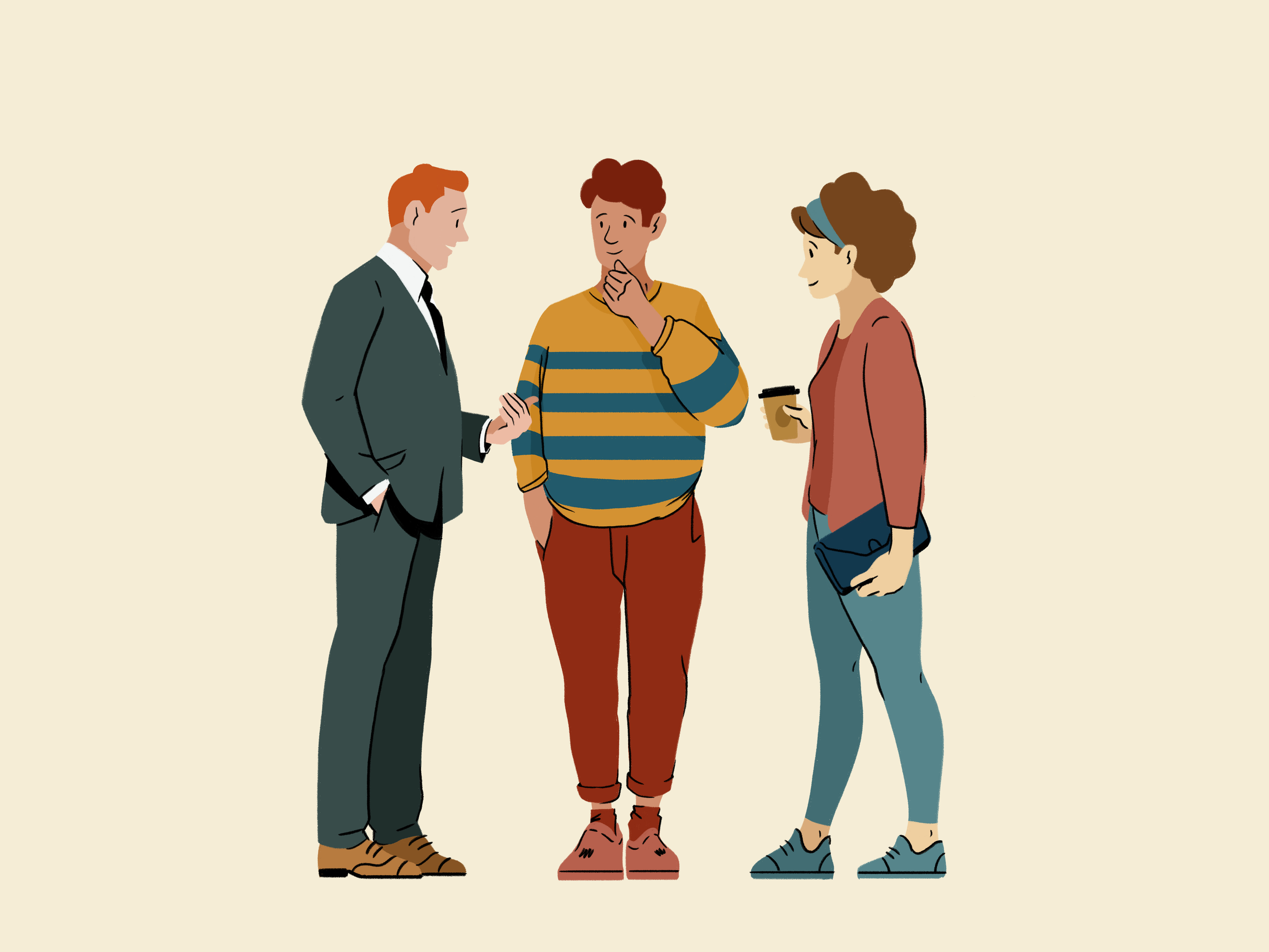 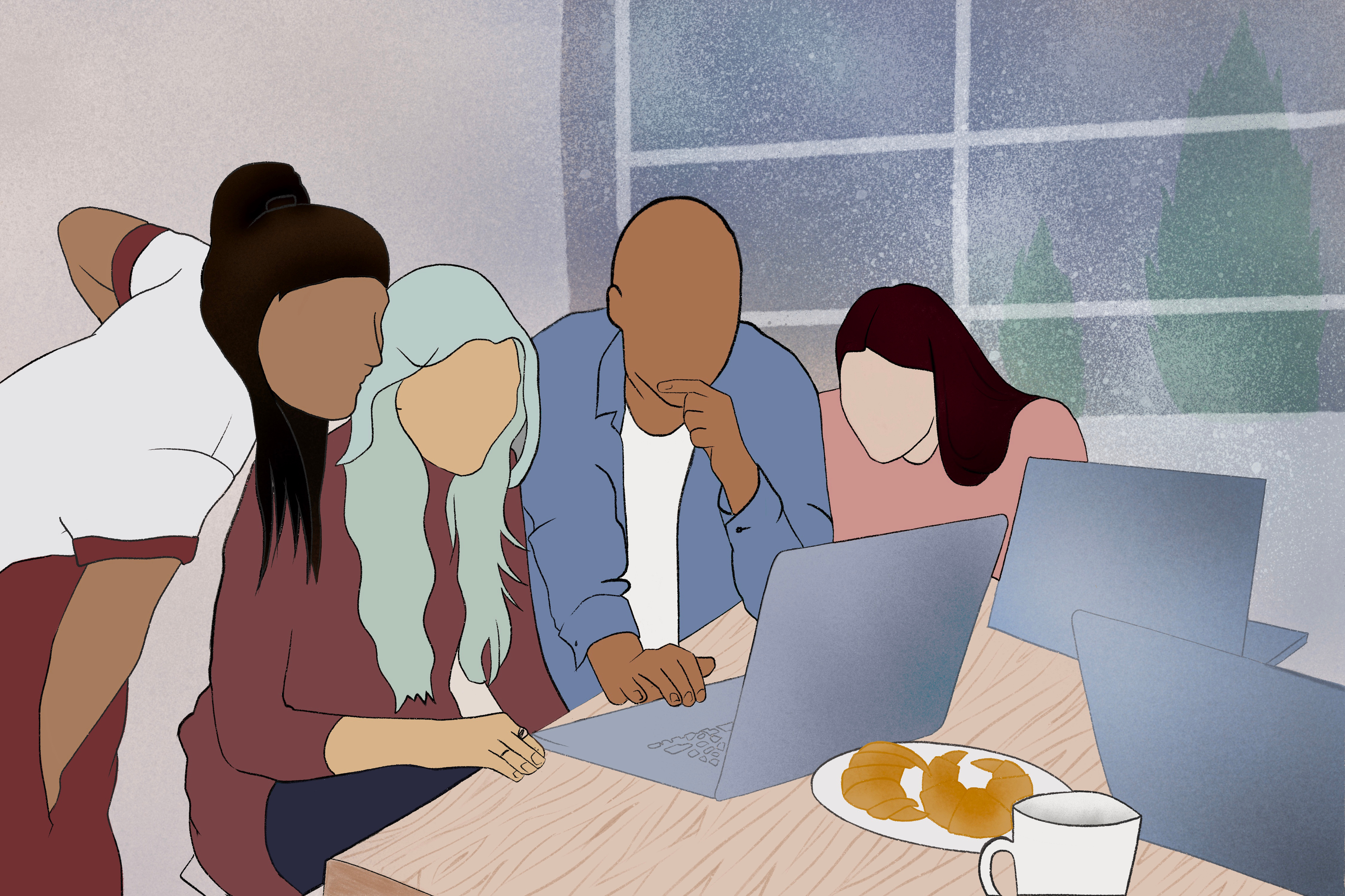 51% of graduates surveyed reported participating in one or more immersive work-based learning (WBL) experiences.
76% of vo-tech high school graduates
30% of comprehensive high school graduates
High school experiences:
Work-based learning
Types of WBL experiences among comprehensive high school graduates
n=420
Source: Delaware Pathways Student Outcomes Study
[Speaker Notes: Natassia
A common thread we will look at is how WBL is related to post-graduation activities, so ‘let’s start with talking through WBL experiences. 

Vo-techs: primarily co-ops (96%). 

About 6% (67 students) completed more than one WBL experience.
Most WBL experiences (60%) take place at a location other than a school.]
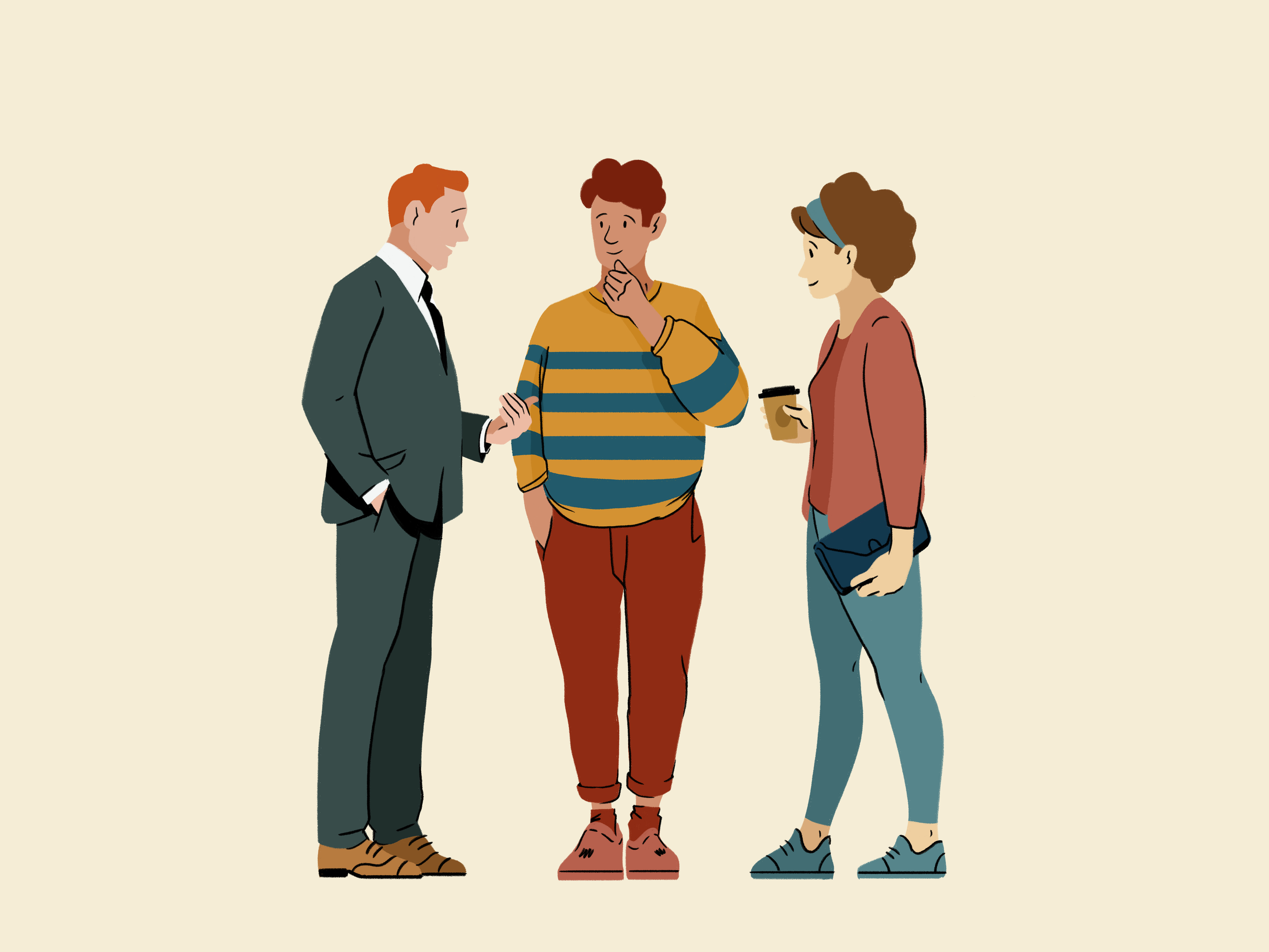 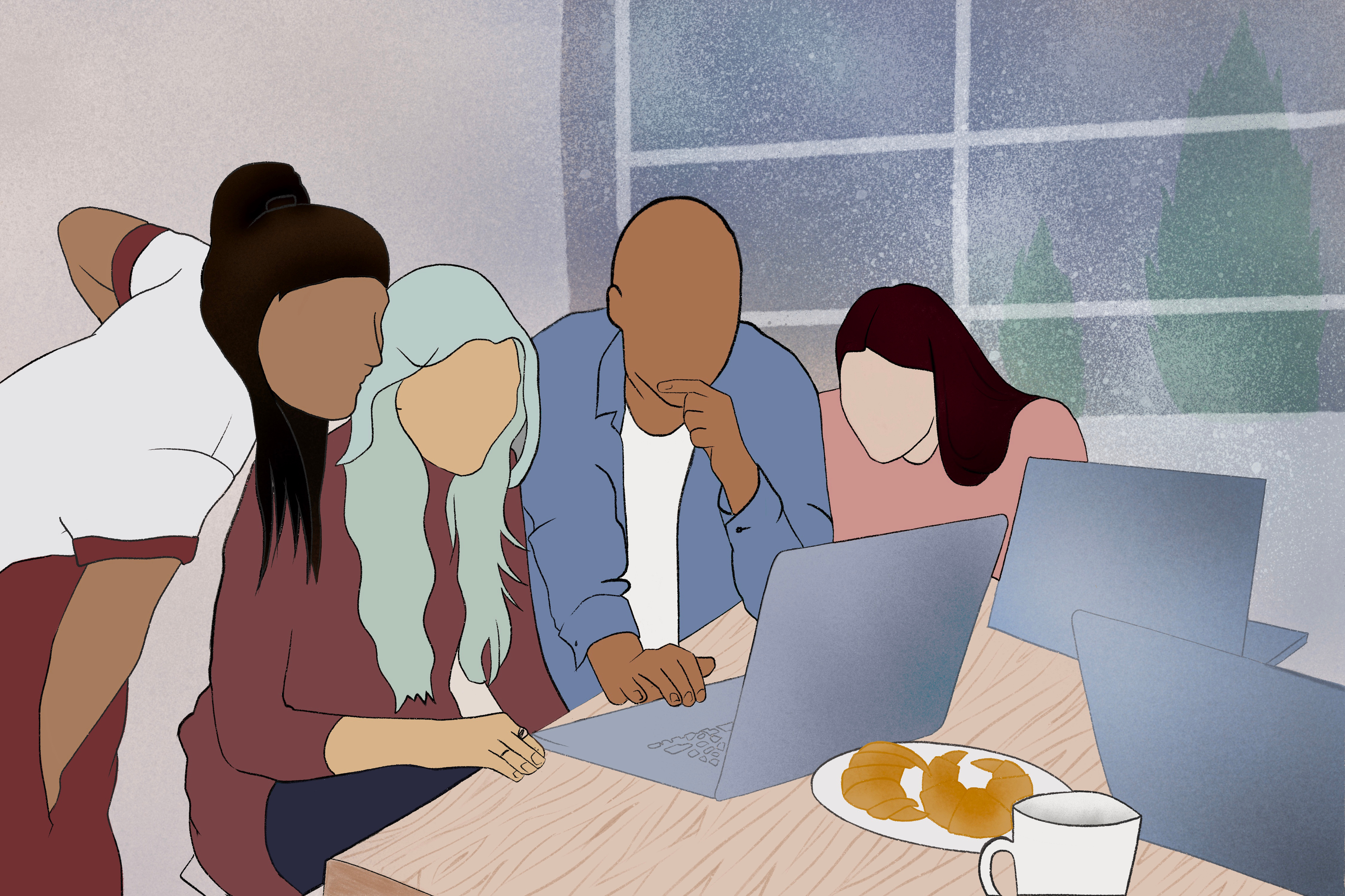 Graduates reported whether they earned an industry recognized credential (IRC) in high school.
High school experiences:
Industry-recognized credentials
n=1656
65% of graduates who earned an IRC expect to use the credential in their career.
Source: Delaware Pathways Student Outcomes Study
[Speaker Notes: Natassia
About 5% (69 students) completed more than one WBL experience..]
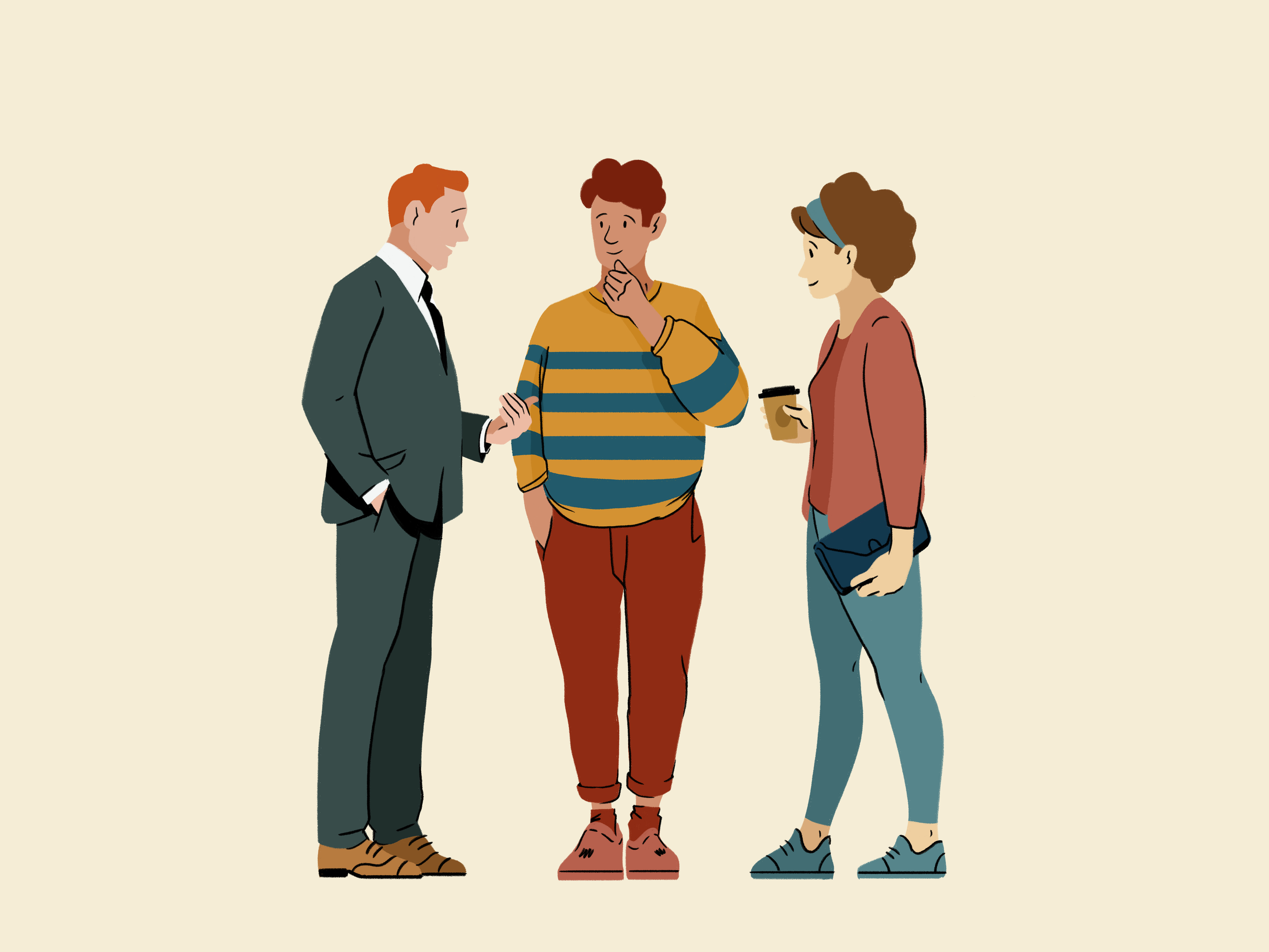 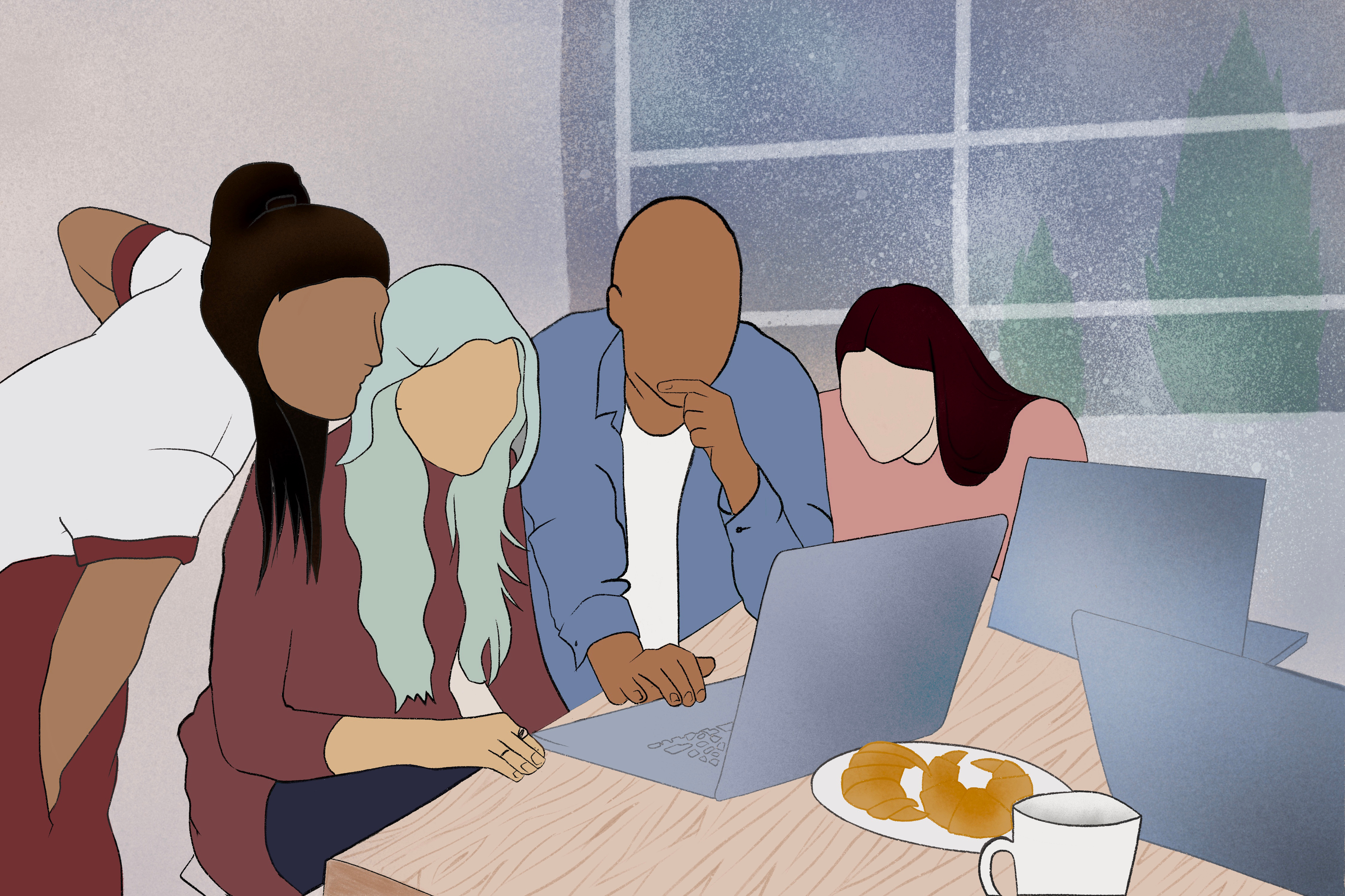 Most graduates agreed or highly agreed that they had career exposure and exploration activities during high school.
Preparation for life after high school
Graduates indicated how well their high school prepared them for life after graduation.
n=1654
Source: Delaware Pathways Student Outcomes Study
[Speaker Notes: Natassia

Agreement with statements about exposure varied by county. New Castle and Kent were higher than Sussex  (68/69% vs 57% on exposure, 58% vs 40% on engagement)]
Post-graduation experiences: Work and further education
County
High school type
n=1607
Source: Delaware Pathways Student Outcomes Study
[Speaker Notes: Natassia
Now lets look at what they are actually doing

Looking at just schools we sampled last year: 70% are enrolled. Last year the stat was 72% for those schools, so this number is closer to what we had last year. College going rates must vary by region and school, and this year we had more schools as well as other regions.]
68% of graduates reported postsecondary enrollment. 

The most common fields of study were:
Post-graduation experiences:
Education
Health Sciences (nursing, medical assisting, dental) (33%)
Business (finance, management, marketing) (14%)
Engineering (12%)
Education (11%)
Computer Science (10%)
Psychology (8%)
Biology (7%)
Among enrolled graduates who earned college credits in high school, 79% plan to use the credits in college.
n=825
Source: Delaware Pathways Student Outcomes Study
Source: Delaware Pathways Student Outcomes Study
[Speaker Notes: Natassia
87% are enrolled full-time.]
Most pathway graduates who were enrolled felt that their college major is related to their high school pathway.
Post-graduation experiences:
Education
n=1145
Graduates indicated the aspects of high school that have been helpful in postsecondary education
n=1135
Source: Delaware Pathways Student Outcomes Study
Source: Delaware Pathways Student Outcomes Study
[Speaker Notes: Natassia
Excludes graduates who couldn’t remember their pathway (n=29)]
Six-months post-graduation, 64% of graduates were working for pay.
Post-graduation experiences:
Work
Most graduates work in:
n=1077
85% of employed graduates work in Delaware. 
The median annual wage was: 
$37,440 for full time employment 
$16,224 for part time employment
Source: Delaware Pathways Student Outcomes Study
[Speaker Notes: Natassia
restaurants, fast food, coffee shops
(Amazon, Walmart, personal shopping)

The median annual wage for all employed graduates was $21,840  (n=947) 

The most common jobs for graduates employed full time are health care (18%) and construction (18%)]
19% of work-based learning (WBL) participants were hired by their WBL employer
23% applied for a job at their WBL organization or asked their WBL supervisor for a job reference or career advice or
Post-graduation experiences:
Work
Employed graduates reported how they found their current job.
n=1005
Source: Delaware Pathways Student Outcomes Study
[Speaker Notes: Natassia
Friend/family: 42%
Online: 20%
Pathway instructor: 13%
WBL: 7%]
24% of graduates were working for pay and not enrolled in further education
Post-graduation experiences:
Work
Among graduates working for pay and not enrolled:
n=358
The median annual wage for these graduates was: 
$37,482 for full-time employment
$29,670 for part-time employment
Source: Delaware Pathways Student Outcomes Study
[Speaker Notes: Media wages for all graduates not enrolled: $31,200

The most common jobs for these graduates were in food service or hospitality (22%) and retail (18%). Next highest were healthcare and social assistance (13%), personal care and service (eg hair, gym, dog walking) (11%) and construction (10%)

59% reported receiving one or more employee benefits, such as paid time off or insurance.]
Among employed graduates, 37% of all pathway graduates and 49% of work-based learning (WBL) completers reported that their current job is aligned with their pathway.
Post-graduation experiences:
Work
n=1057
Source: Delaware Pathways Student Outcomes Study
[Speaker Notes: Natassia
Percentages are similar for people who are and are not enrolled in school. Its slightly higher for those working ft (47%)
Excludes graduates who don’t remember their completing a pathway.]
Post-graduation experiences:
Work
Employed graduates selected the aspects of their high school experience that have been most helpful in their current job.
n=1053
Source: Delaware Pathways Student Outcomes Study
[Speaker Notes: Natassia
Excludes graduates who don’t remember their completing a pathway.]
Interviews:
Pathways and post-high school choices
About a year after 2022 high school graduation, the research team interviewed 20 of the pathway graduates who responded to the follow-up survey about their post-high school activities.
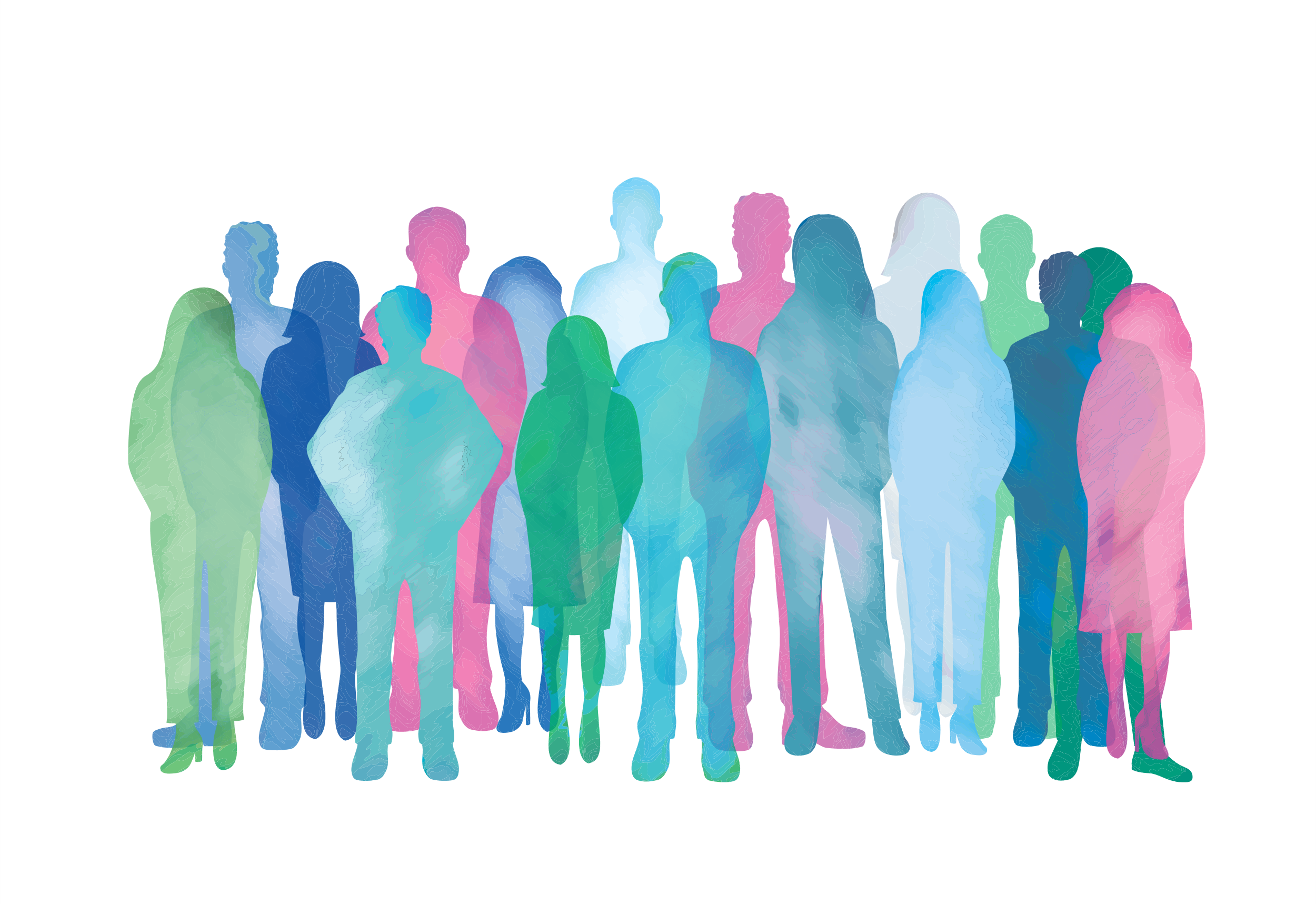 [Speaker Notes: Sandra]
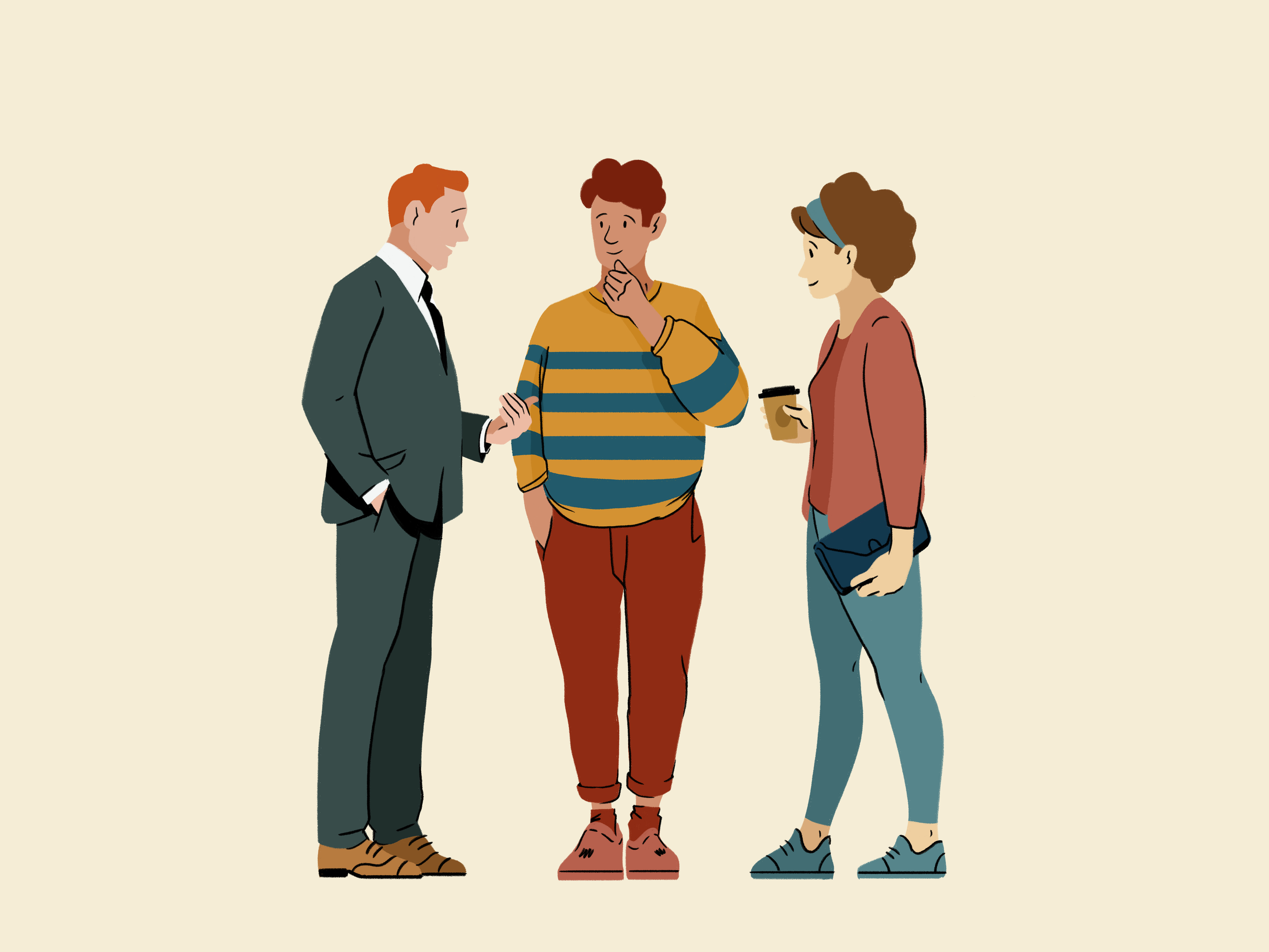 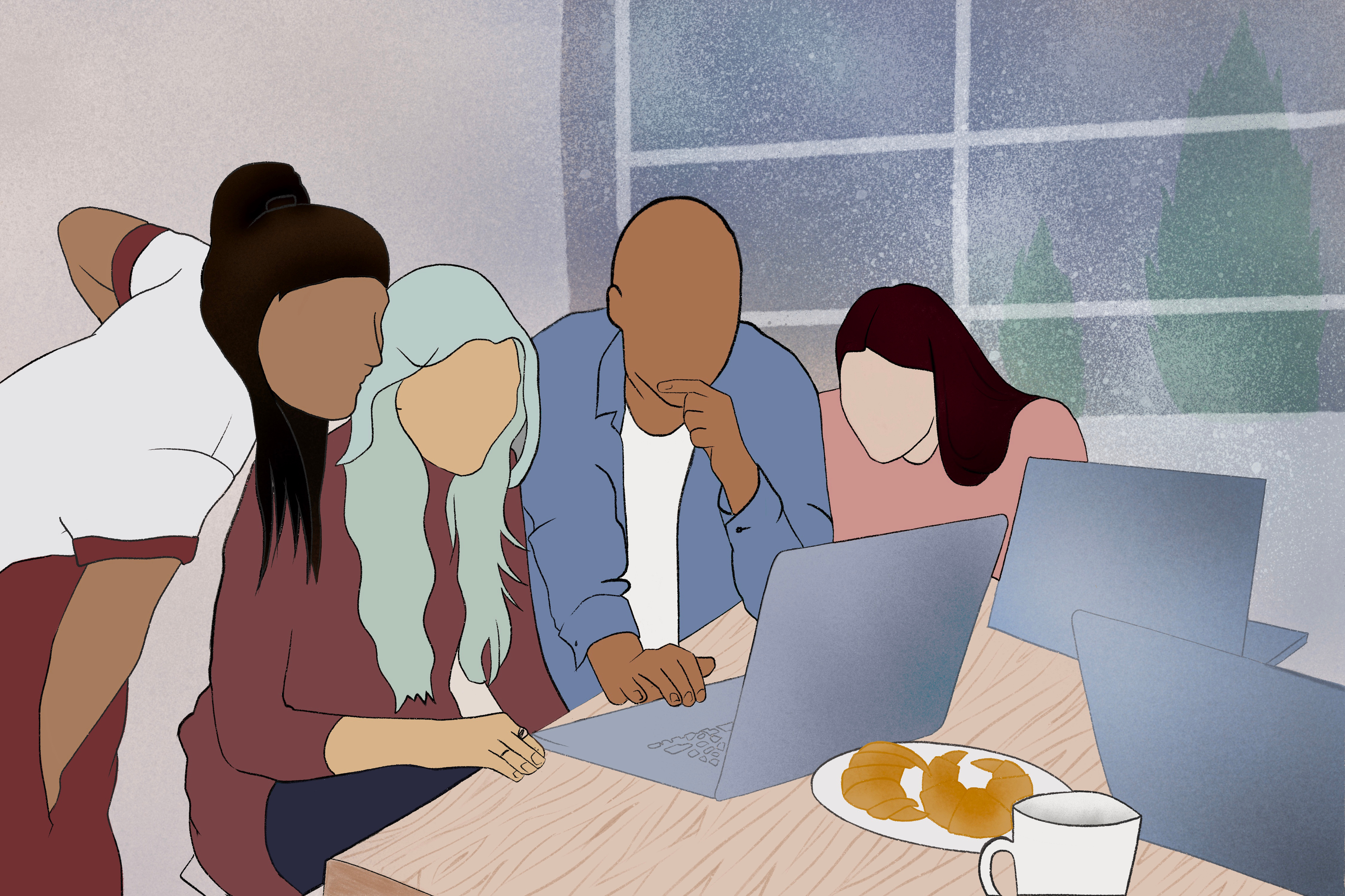 Graduate profile:
Tyler
Family members working in the medical field inspired Tyler to pursue a nursing technology pathway in high school. 

He learned more about the field from his pathway teachers, some of whom were registered nurses, and from people working in the field during his co-op with a home health care company. 

He continued his work for company during the summer and shadowed a physical therapy doctor at the local hospital. 

In college, Tyler is majoring in kinesiology and hopes to eventually work in a hospital.
Source: Delaware Pathways Student Outcomes Study
[Speaker Notes: Sandra]
Graduate profile:
Amira
Amira selected the early childhood education pathway because she enjoyed being in the preschool environment.

When she completed high school, she planned to pursue a college degree in elementary education, but enlisting in the military changed her mind. 

She is now enrolled in an economics degree program at the University of Delaware, a set on her path to career in supply chain logistics in the military. 

Amira feels that her pathway experiences and co-op helped her to identify her job preferences, which include working with people and being helpful, lessons that have guided her career planning decisions post-high school.
Source: Delaware Pathways Student Outcomes Study
[Speaker Notes: Sandra]
Career pathways are a college pathway that connects students to the world of work

Most pathway graduates enroll in higher education
Most graduates enrolled in further education feel that their field of study is related to their high school pathway
Immersive work-based learning operates as a boost for college and career readiness

The proportion of graduate who see a connection between their high school pathway and their post-graduation experiences is higher among WBL participants
Influences employment options
Provides connections to the  world of work that go beyond a specific field
Takeaways:
The role of pathways and work-based learning in  graduates’ experiences & outcomes
[Speaker Notes: Sandra]
Call to action: We need champions for cohort 3!
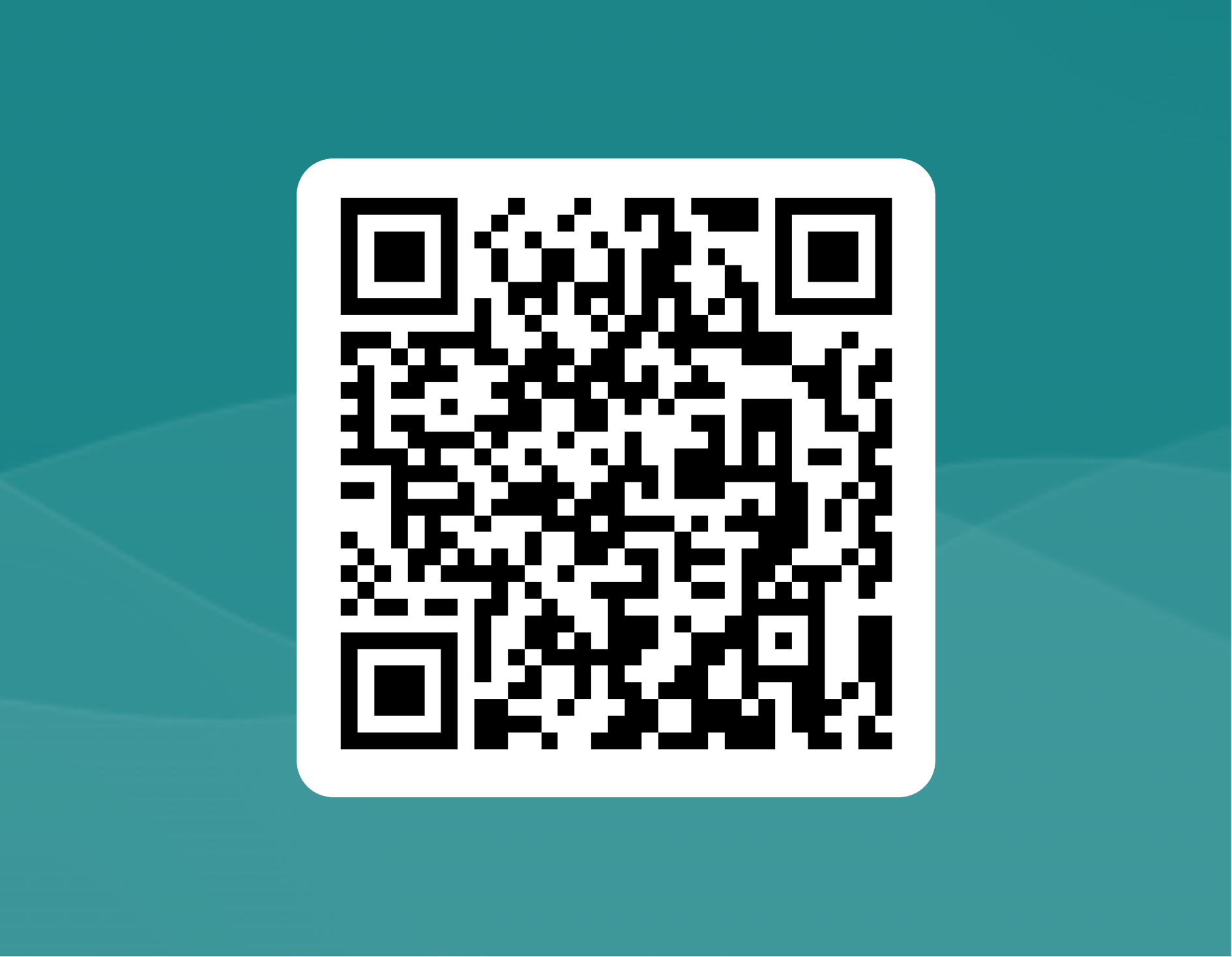 There’s still time to participate!
If you work for or with a school or district that might be interested in participating, get in touch!
Questions, technical issues, or concerns?  Reach us at: delawarepathways@rti.org
[Speaker Notes: Sandra]
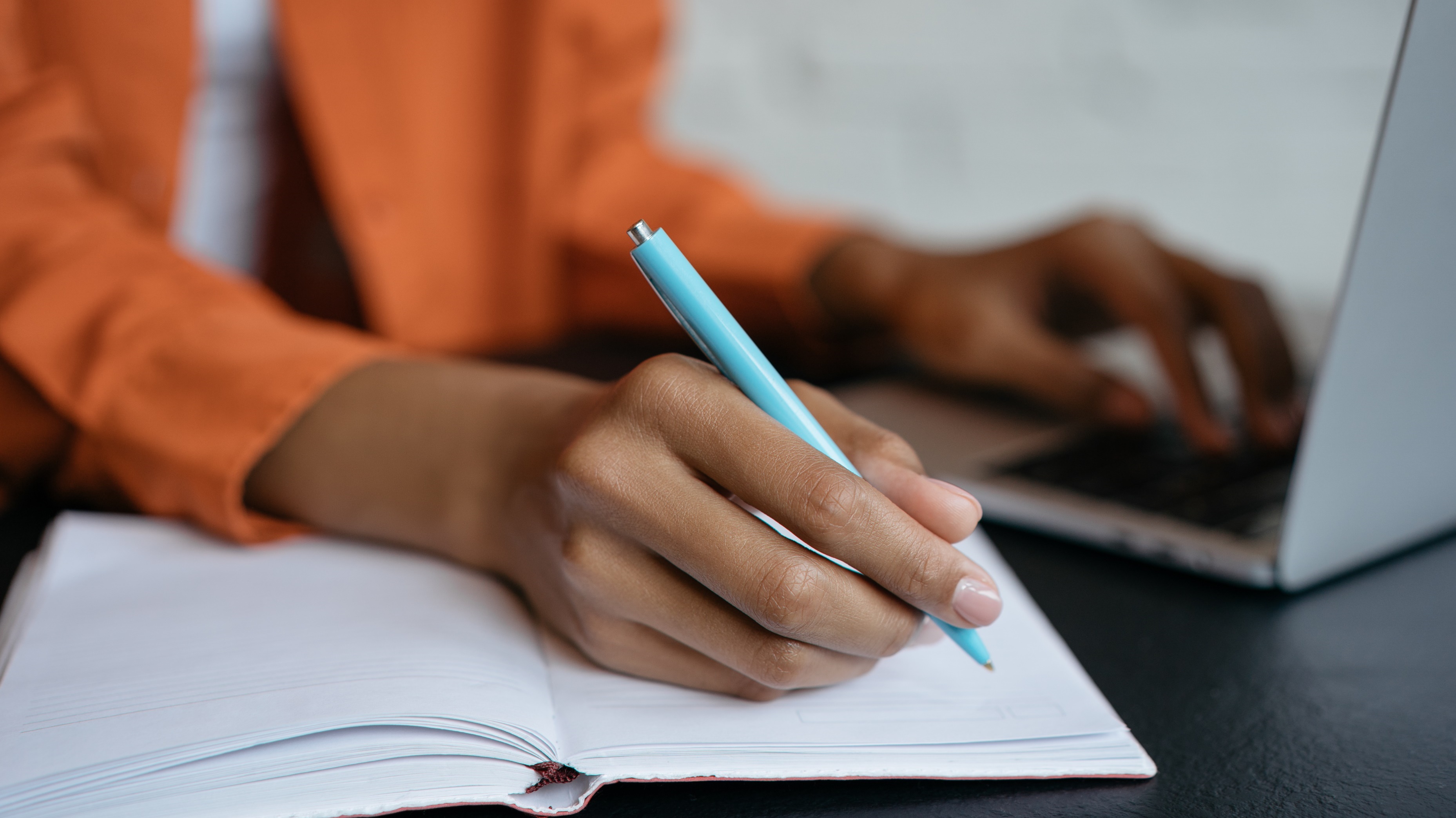 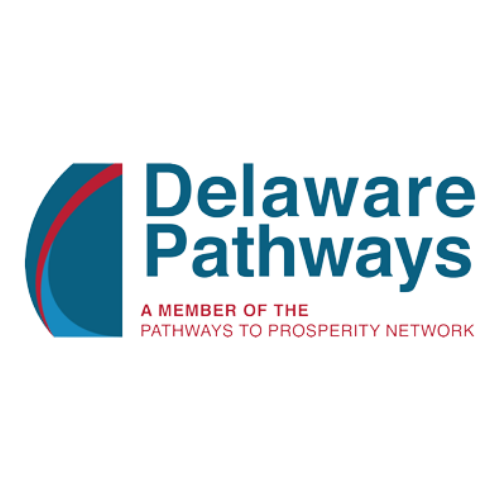 Thank you!
Sandra Staklis 
sstaklis@rti.org
Natassia Rodriguez Ott 
nott@rti.org

delawarepathways@rti.org
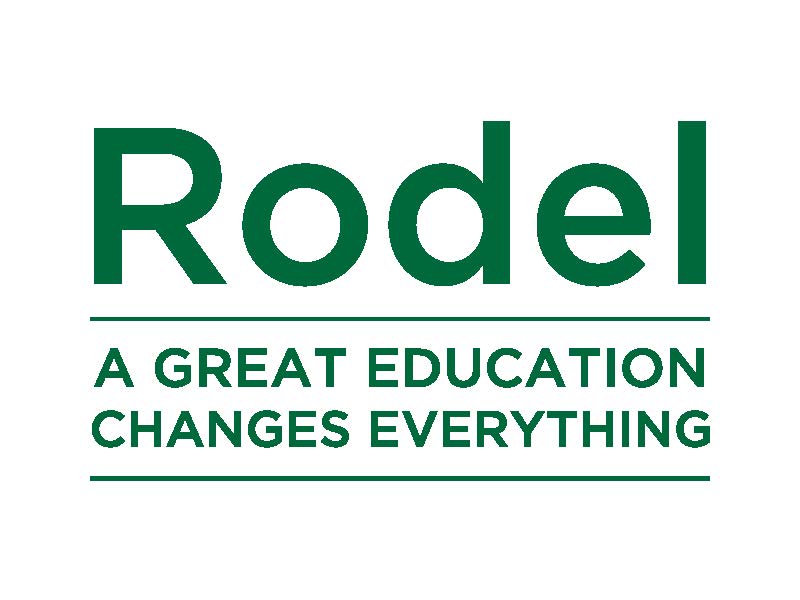 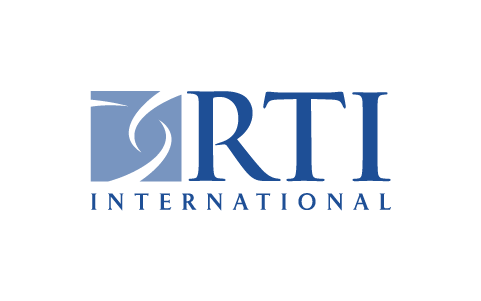 https://delawarepathways.org/the-delaware-pathways-student-outcomes-study/
[Speaker Notes: Sandra]